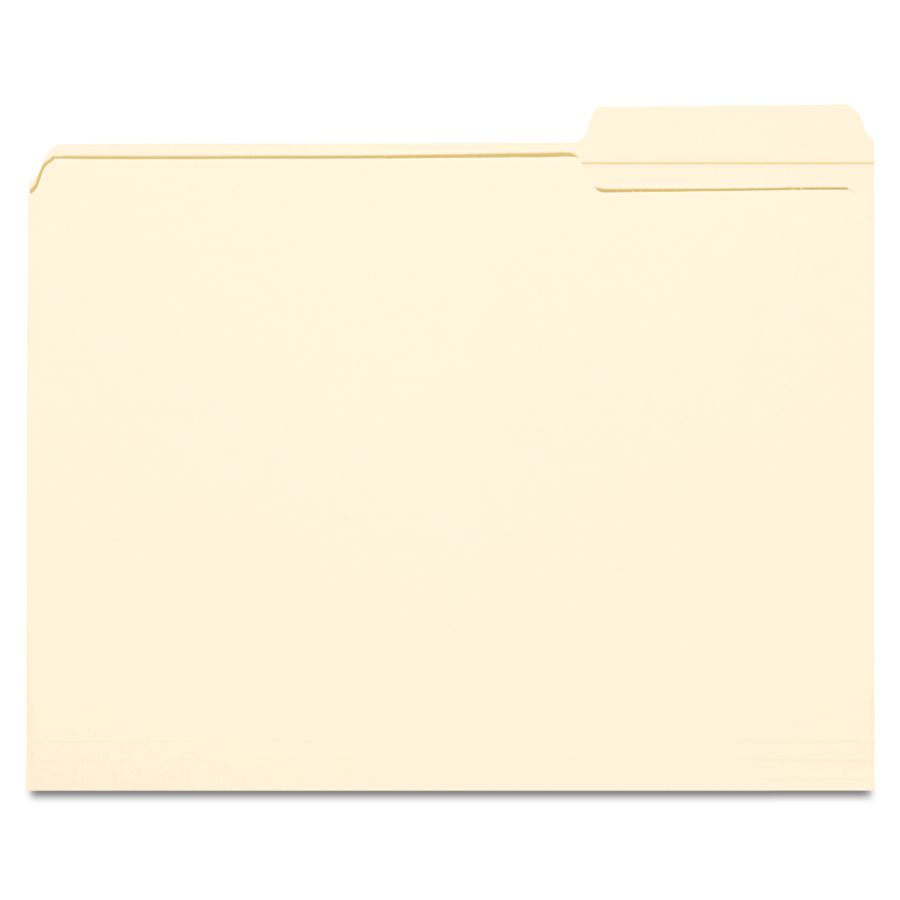 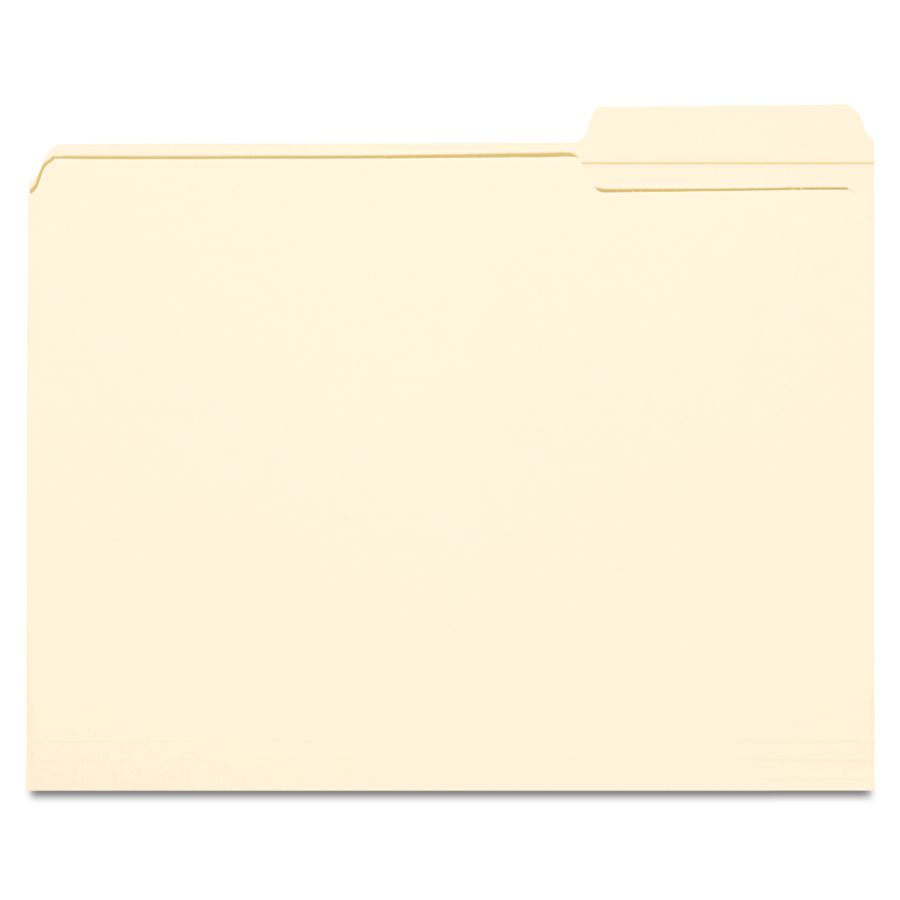 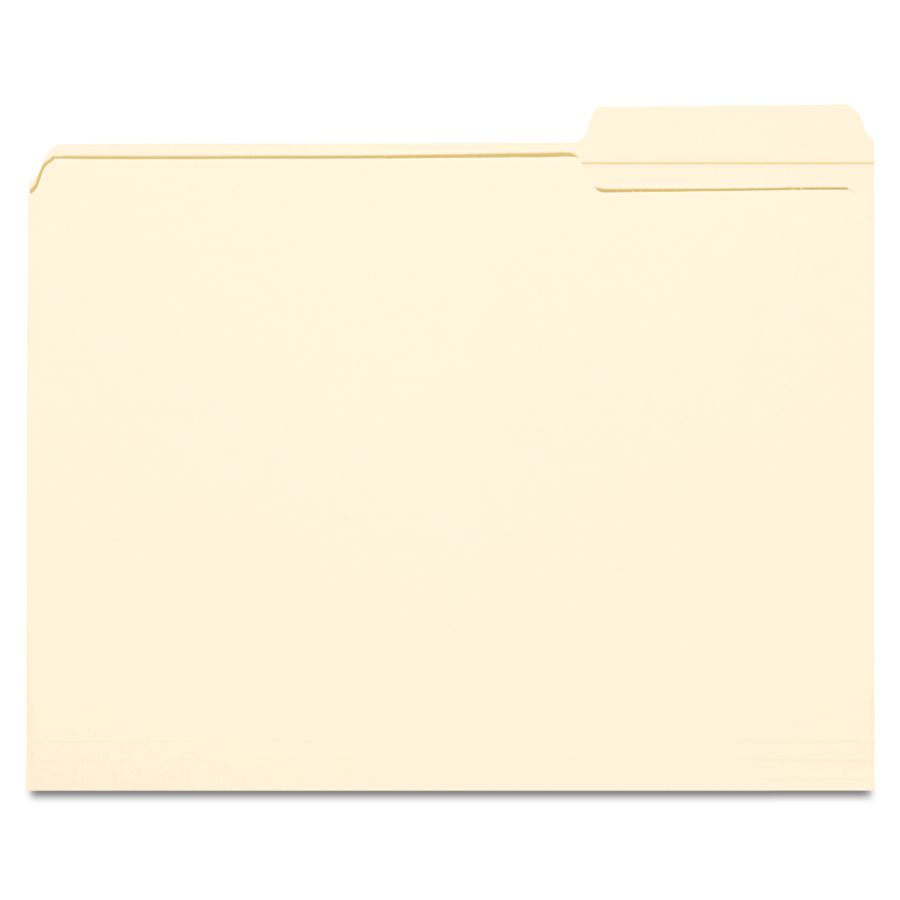 MR. MITTENS
SASSY
GINGER
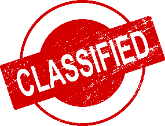 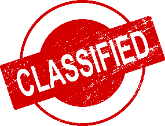 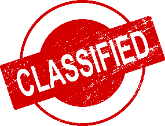 Age:
Age:
Age:
4 years
8 years
5 years
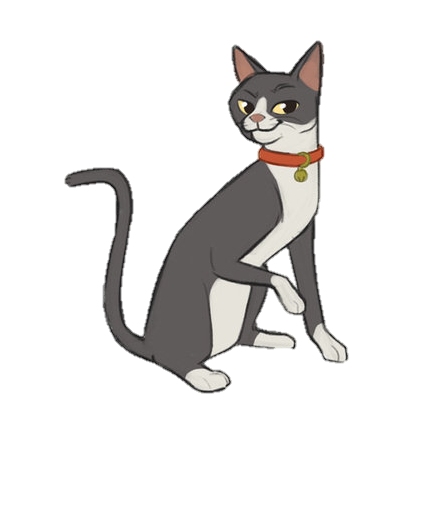 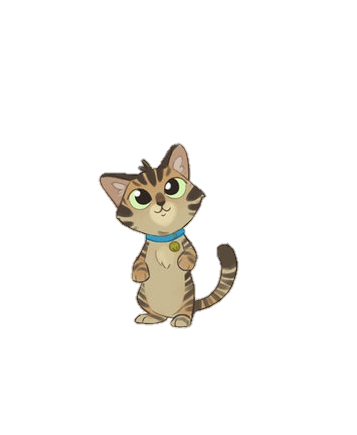 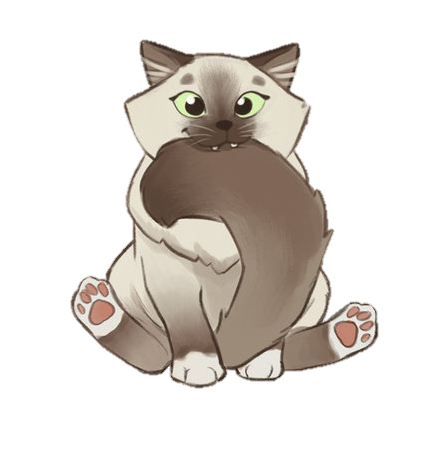 Breed:
Breed:
Breed:
Ragdoll
Tabby
Tuxedo Cat
Height:
Height:
Height:
43cm
35cm
40cm
Weight:
Weight:
Weight:
6.8kg
3.2kg
5.0kg
Features:
Features:
Features:
Long hair
White paws
Striped coat
Blue eyes
White paws
Bell on collar
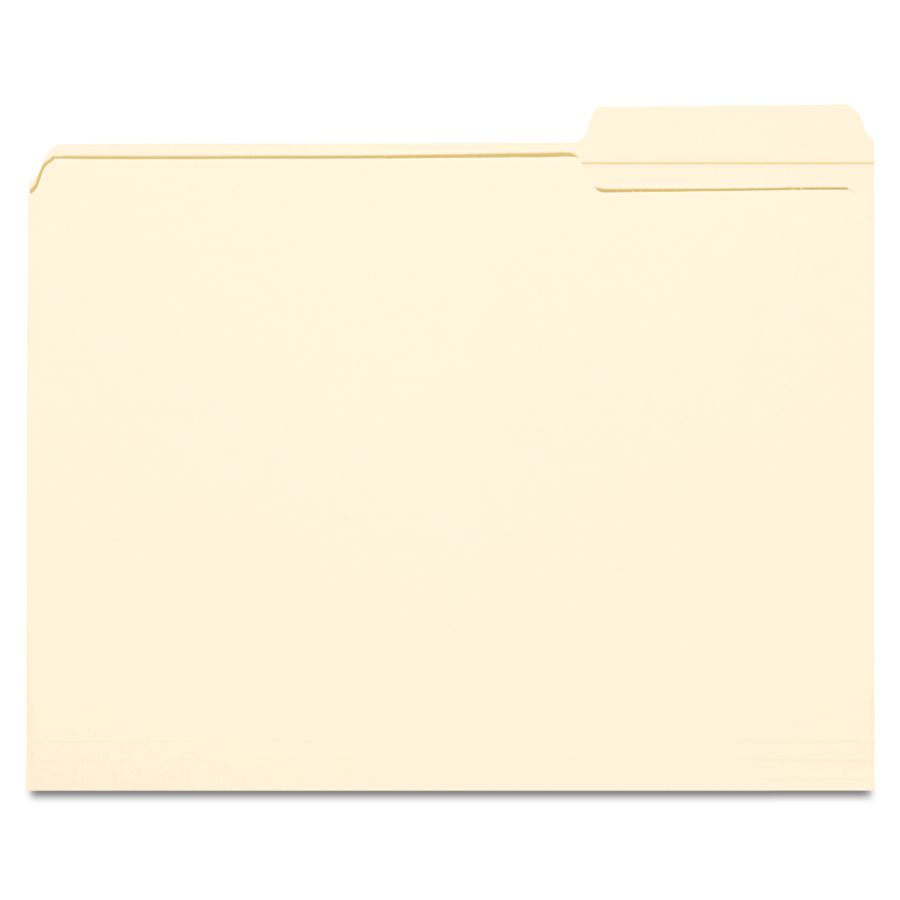 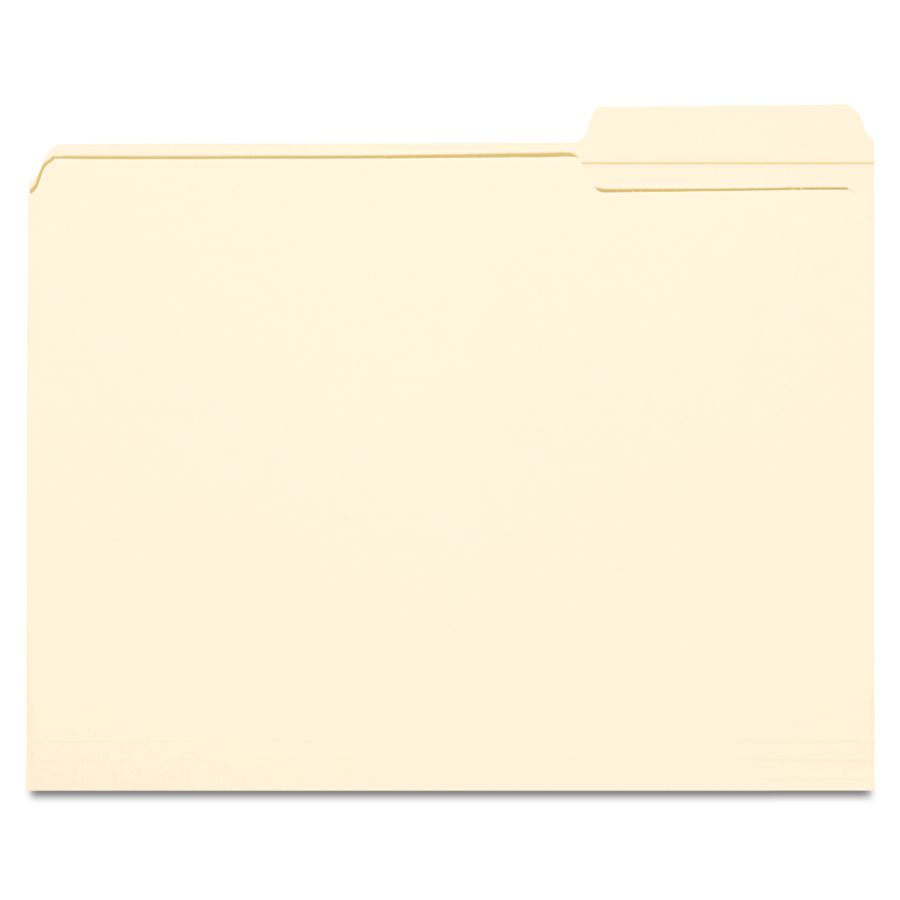 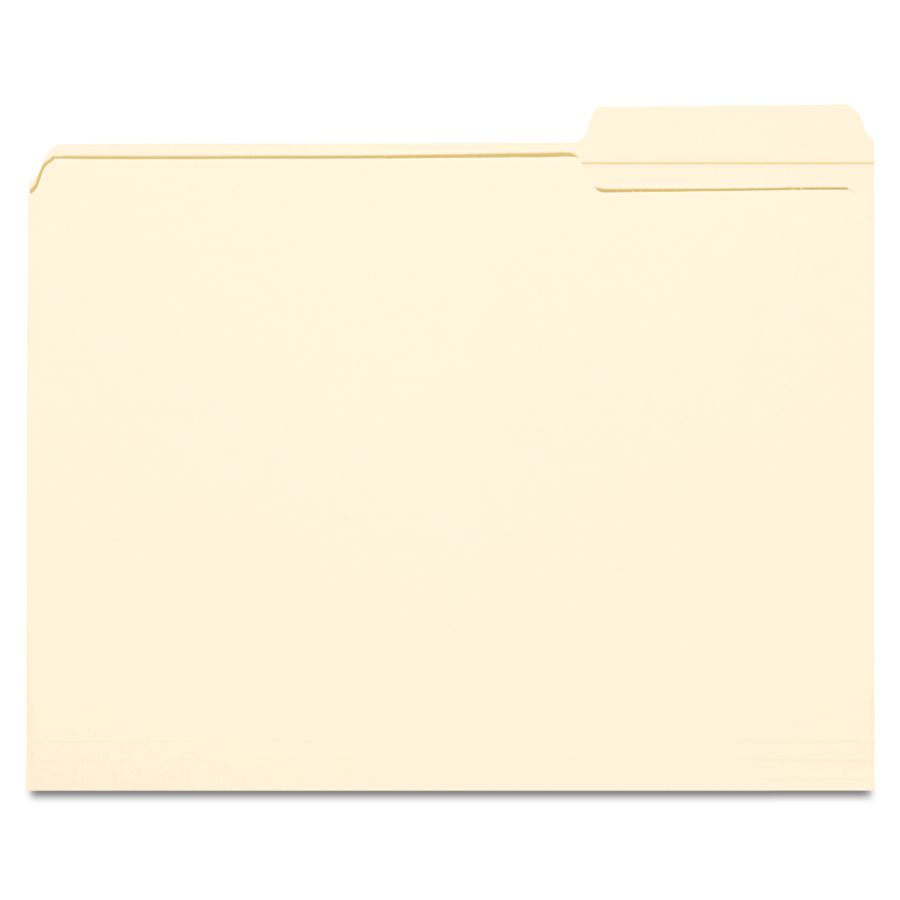 PIP SQUEAK
DUCHESS
TOM CAT
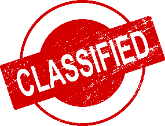 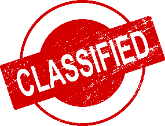 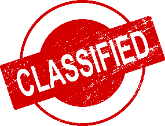 Age:
Age:
Age:
7 years
16 weeks
13 years
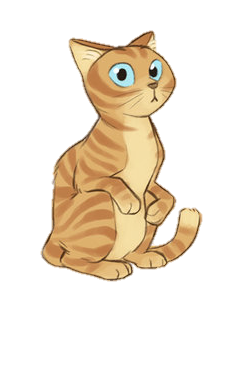 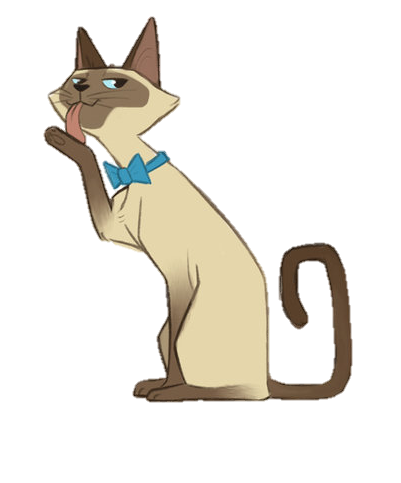 Breed:
Breed:
Breed:
Siamese
Toyger
Long-haired Persian
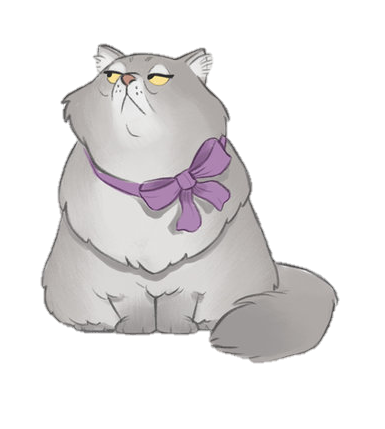 Height:
Height:
40cm
20cm
Height:
Weight:
Weight:
4.5kg
1.4kg
35cm
Features:
Features:
Weight:
6.8kg
Features:
Blue eyes
Wears a bow
Bell on collar
Striped coat
Long hair
Wears a bow
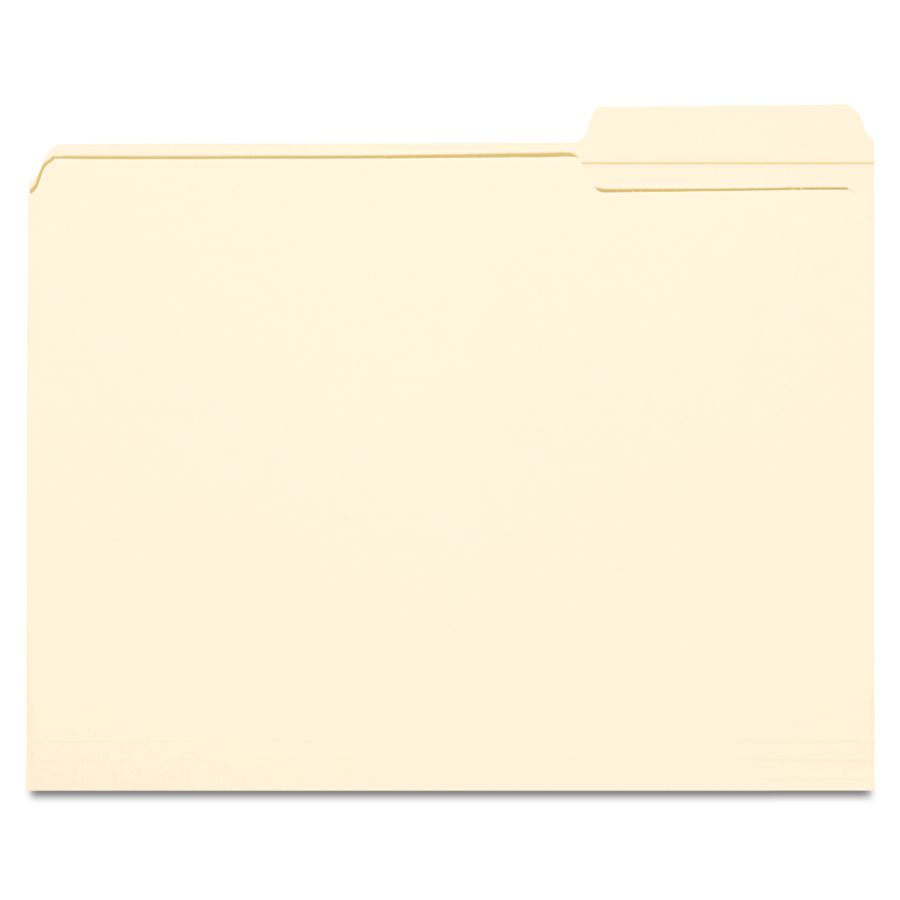 SASSY
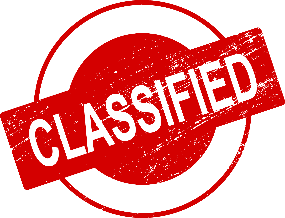 Age:
4 years
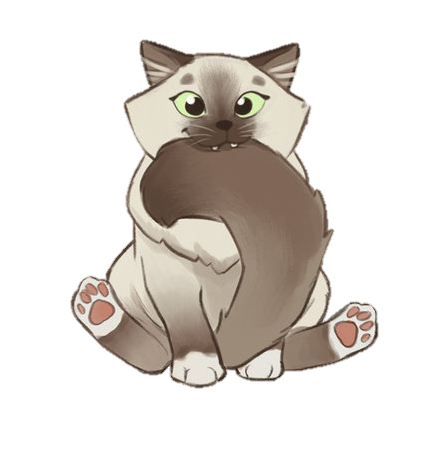 Breed:
Ragdoll
Height:
43cm
Weight:
6.8kg
Features:
Long hair
White paws
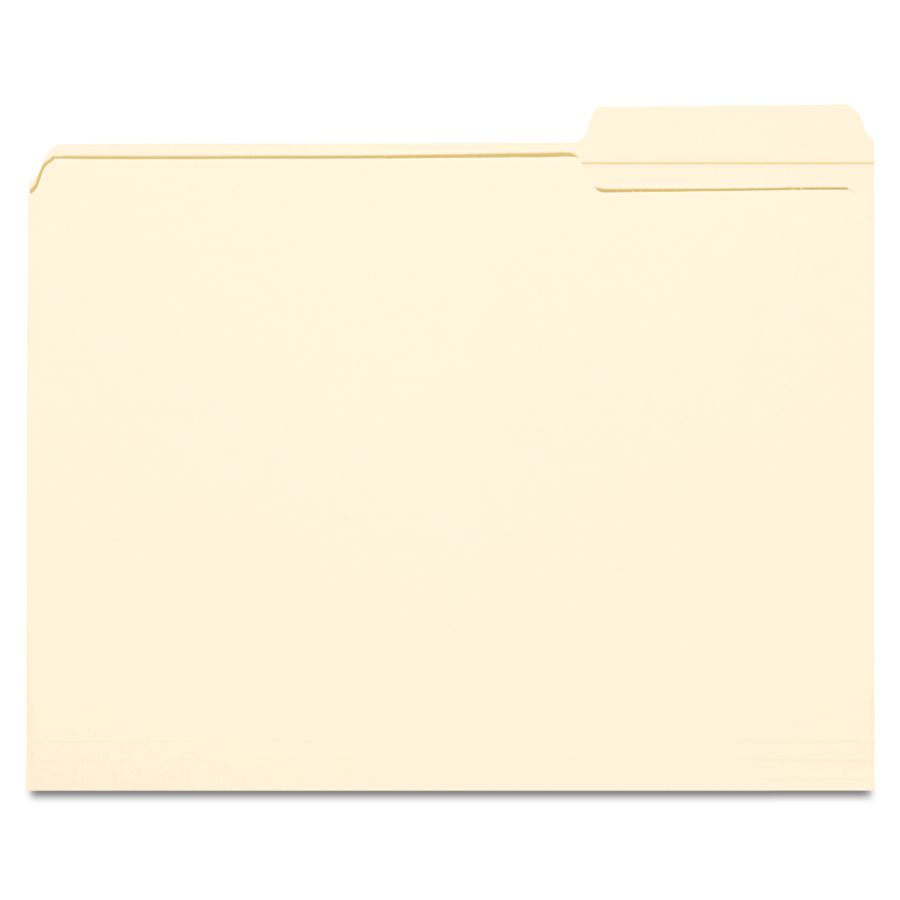 TOM CAT
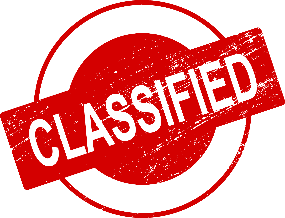 Age:
7 years
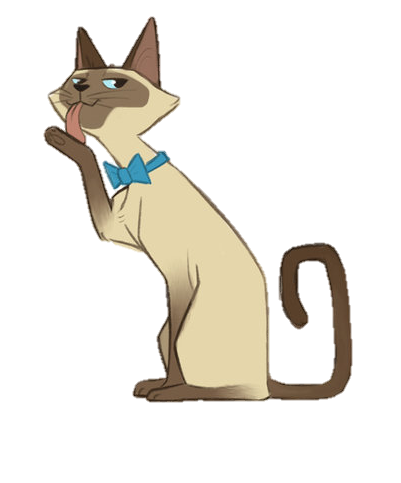 Breed:
Siamese
Height:
40cm
Weight:
4.5kg
Features:
Blue eyes
Wears a bow
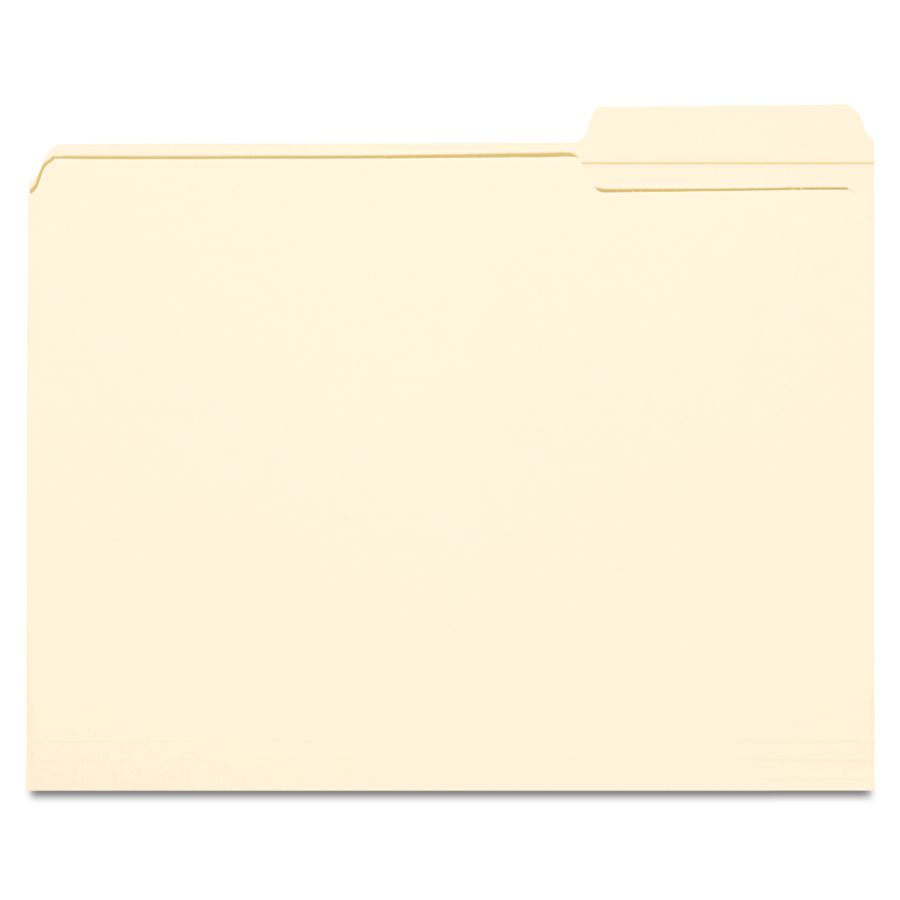 MR. MITTENS
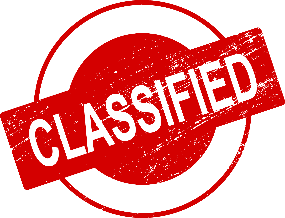 Age:
5 years
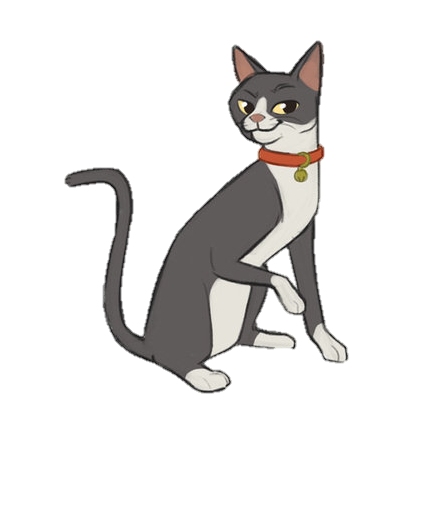 Breed:
Tuxedo Cat
Height:
40cm
Weight:
5.0kg
Features:
White paws
Bell on collar
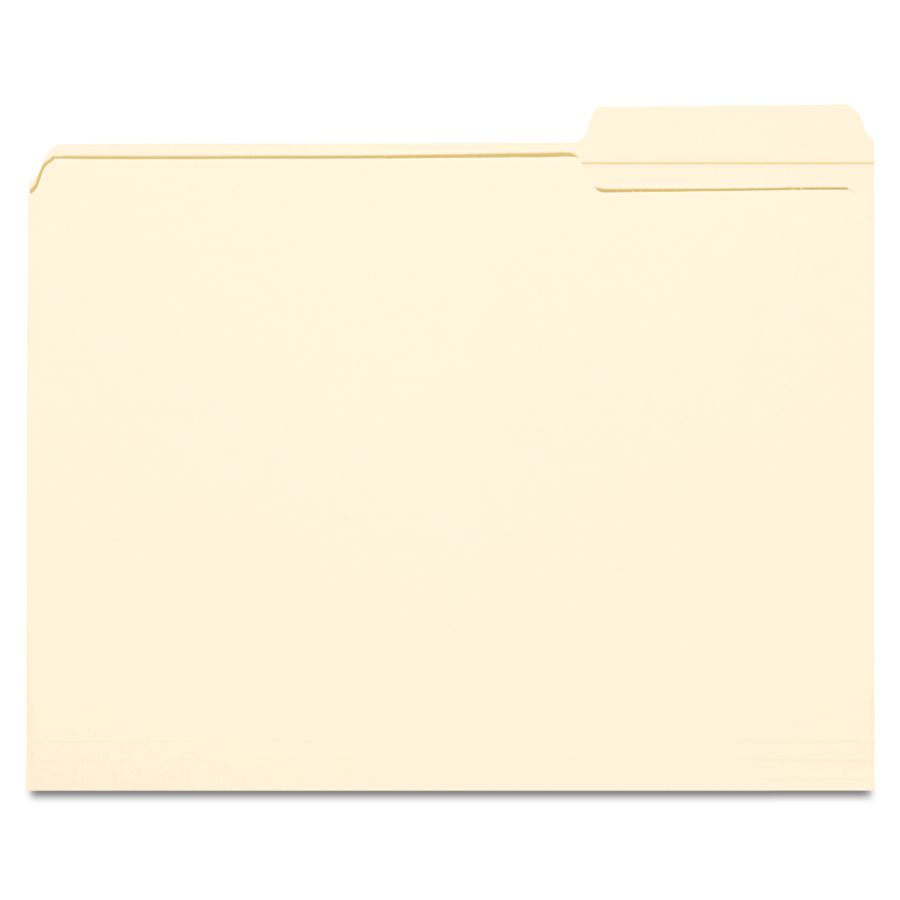 DUCHESS
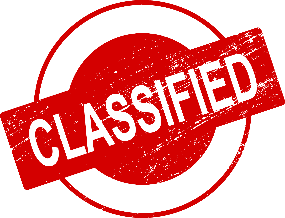 Age:
13 years
Breed:
Long-haired Persian
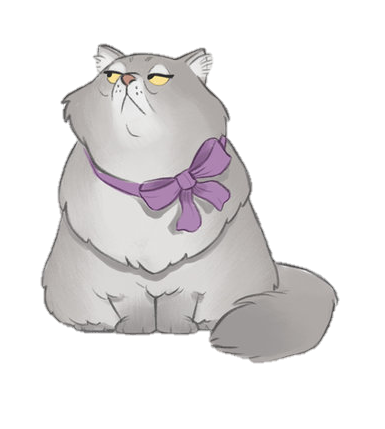 Height:
35cm
Weight:
6.8kg
Features:
Long hair
Wears a bow
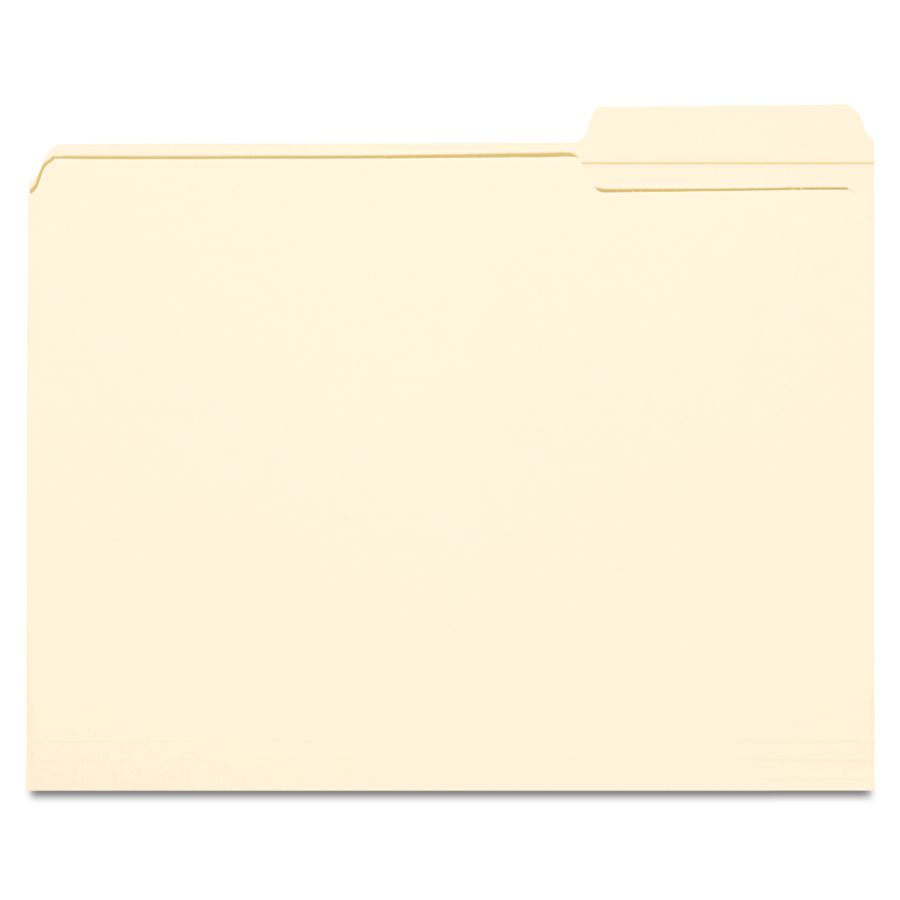 GINGER
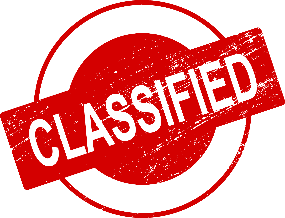 Age:
8 years
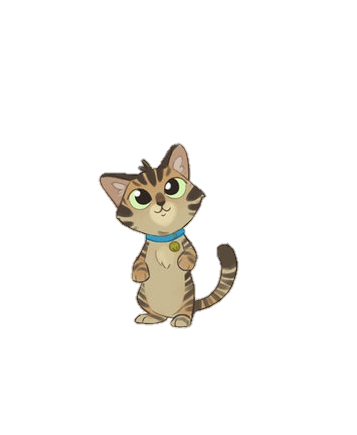 Breed:
Tabby
Height:
35cm
Weight:
3.2kg
Features:
Striped coat
Blue eyes
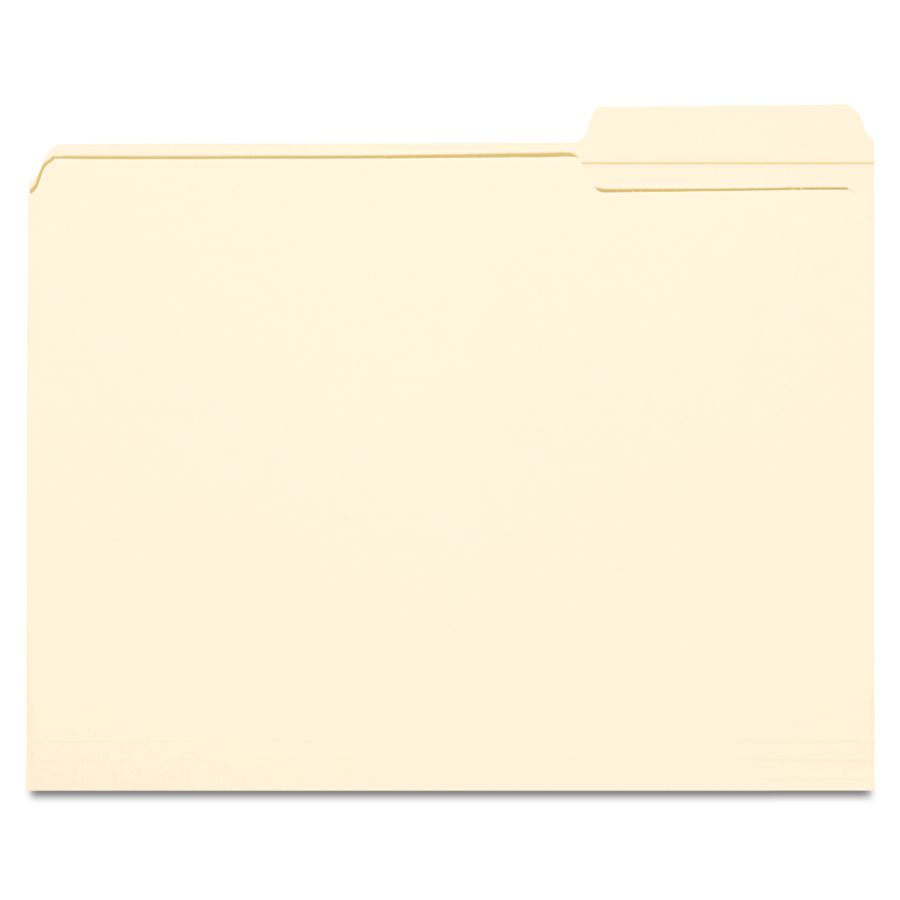 PIP SQUEAK
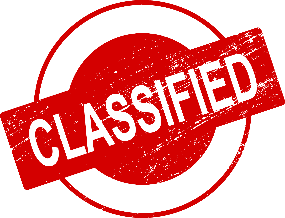 Age:
16 weeks
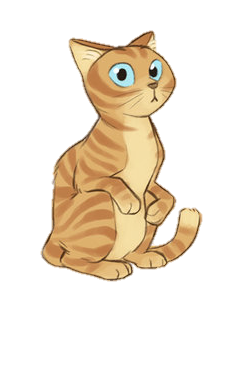 Breed:
Toyger
Height:
20cm
Weight:
1.4kg
Features:
Bell on collar
Striped coat